Ανθρωπολογία της Θρησκείας-Θρησκευτικές μειονότητεςΧειμερινό εξάμηνο 2018-2019Το σύνταγμα της Ελλάδος
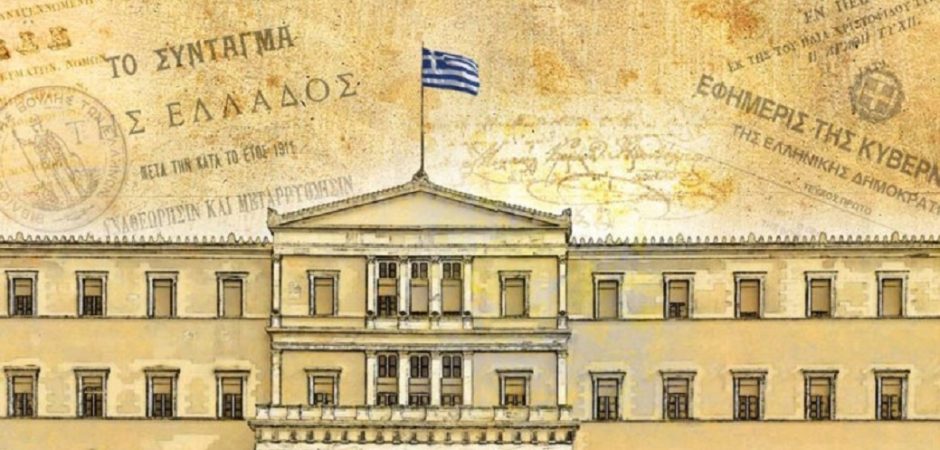 Προμετωπίδα: Είς το όνομα της Αγίας και Ομοουσίου και Αδιαιρέτου Τριάδος(Καθιερώθηκε από την Α’ Εθνοσυνέλευση του 1822 στην Επίδαυρο.
Το σύνταγμα είναι θεμελιώδης νόμος στον οποίο βασίζεται η διαμόρφωση ολόκληρης της νομοθεσίας μιας χώρα.
1ο επίσημο σύνταγμα στο Βασίλειο πλέον της Ελλάδας το 1844. 
Η προμετωπίδα θεσπίστηκε από το Νεοσύστατο Κράτος και ΌΧΙ από την εκκλησία
[Speaker Notes: Η προμετωπίδα είναι συγκεκριμένο διακοσμητικό στοιχείο που χρησιμοποιούσαν οι τυπογράφοι από την εποχή του μεσαίωνα.
Σύνταγμα υπήρχε και πριν την ανεξαρτησία του Βασιλείου της Ελλάδας. 1η Εθνοσυνέλευση το 1822 στην Επίδαυρο. 
Σε αυτό το Σύνταγμα, ορίστηκε και το εθνικό σύμβολο, η ελληνική σημαία.]
ΑΡΘΡΟ 3 παρ.1ΘΡΗΣΚΕΙΑ ΚΑΙ ΕΚΚΛΗΣΙΑ
Το συγκεκριμένο άρθρο έως το 1975 ήταν στο άρθρο 1
Άρθρο 3->Επικρατούσα Θρησκεία: Ανατολικής Ορθοδόξου του Χριστού Εκκλησίας
95,88% Χριστιανοί Ορθόδοξοι
Εκκλησία της Ελλάδος Αυτοκέφαλη->Χωρισμένη σε 1)Παλιοελλαδίτες 2)Νέες χώρες
Πράξη 4ης Σεπτεμβρίου 1928
[Speaker Notes: Νέες χώρες ΣΟΣ]
ΑΡΘΡΟ 3 ΠΑΡ.1
[Speaker Notes: Κεφάλαιο Α’ παράγραφος 1 σχέσεις κράτους-εκκλησίας->Θρησκεία και Εκκλησία]
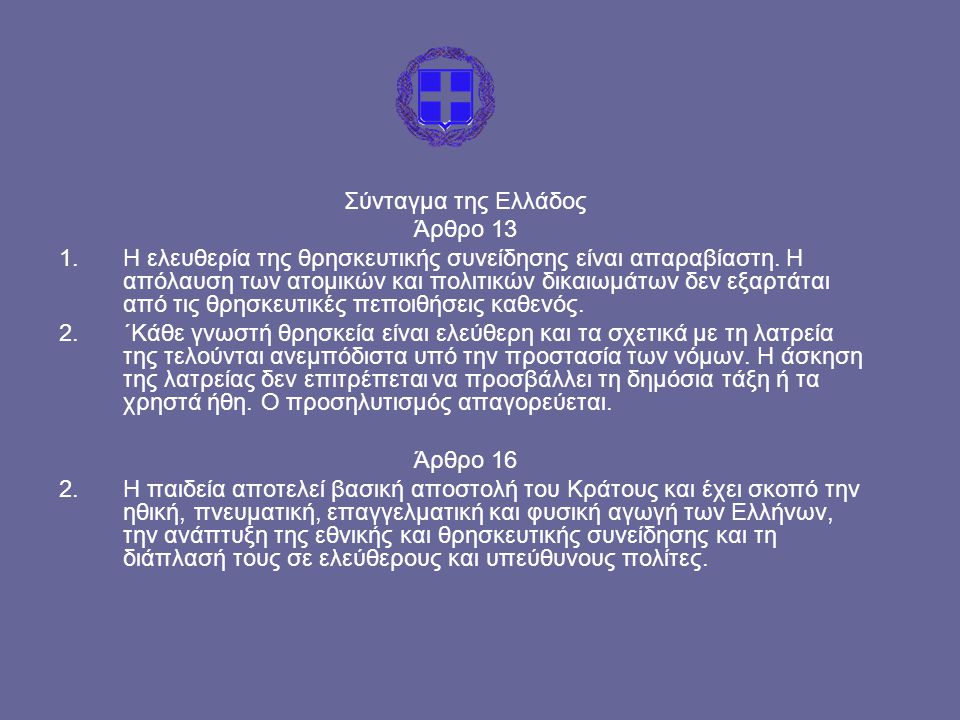 ΑΡΘΡΟ 13
[Speaker Notes: ΣΟΣ ΠΡΟΣΗΛΥΤΙΣΜΟΣ->διώκεται ποινικά]
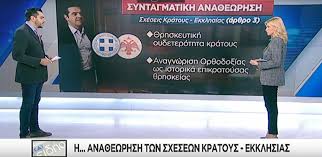 ΑΝΑΘΕΩΡΗΣΗ ΣΥΝΤΑΓΜΑΤΟΣ ΣΗΜΕΡΑ-ΤΙ ΞΕΚΑΘΑΡΙΣΕ Ο ΤΣΙΠΡΑΣ
[Speaker Notes: Τι πρότεινε ο Τσίπρας στον Ιερώνυμο]
Η ανάγκη της αναθεώρησης του Συντάγματος διαπιστώνεται με απόφαση της Βουλής που λαμβάνεται, ύστερα από πρόταση πενήντα τουλάχιστον βουλευτών, με πλειοψηφία των τριών πέμπτων του όλου αριθμού των μελών της σε δύο ψηφοφορίες που απέχουν μεταξύ τους έναν τουλάχιστον μήνα. Με την απόφαση αυτή καθορίζονται ειδικά οι διατάξεις που πρέπει να αναθεωρηθούν.
Αφού η αναθεώρηση αποφασιστεί από τη Βουλή, η επόμενη Βουλή, κατά την πρώτη σύνοδό της, αποφασίζει με την απόλυτη πλειοψηφία του όλου αριθμού των μελών της σχετικά με τις αναθεωρητές διατάξεις.
Αν η πρόταση για αναθεώρηση του Συντάγματος έλαβε την πλειοψηφία του όλου αριθμού των βουλευτών, όχι όμως και την πλειοψηφία των τριών πέμπτων, σύμφωνα με την παρ.2, η επόμενη Βουλή κατά την πρώτη σύνοδό της μπορεί να αποφασίσει σχετικά με τις αναθεωρητές διατάξεις με την πλειοψηφία των τριών πέμπτων του όλου αριθμού των μελών της.
Διαδικασίες αναθεώρησηςΑΡΘΡΟ 10
[Speaker Notes: Παράγραφος 1 Άρθρου 10->180 βουλευτές πρέπει να πούνε ΝΑΙ στην αναθεώρηση]
Διαχωρισμός Κράτους - Εκκλησίας: Να κατοχυρωθεί ρητά στο Σύνταγμα η θρησκευτική ουδετερότητα του ελληνικού κράτους με ότι αυτό συνεπάγεται κανονιστικά και πρακτικά.
Ο πρωθυπουργός μίλησε για «εξορθολογισμό» των σχέσεων αυτών επειδή, όπως είπε, «ούτε η Εκκλησία ούτε η Πολιτεία θέλουν τον εναγκαλισμό τους εντός ενός θεσμικού πλαισίου που δημιουργεί σύγχυση για τα όρια και τους ρόλους τους».
ΠΡΟΤΑΣΗ ΤΣΙΠΡΑ ΓΙΑ ΤΟ ΑΡΘΡΟ 3
[Speaker Notes: Ύστερα από συνάντηση με τον Αρχιεπίσκοπο Αθηνών και Πάσης Ελλάδος Ιερώνυμο Β’]